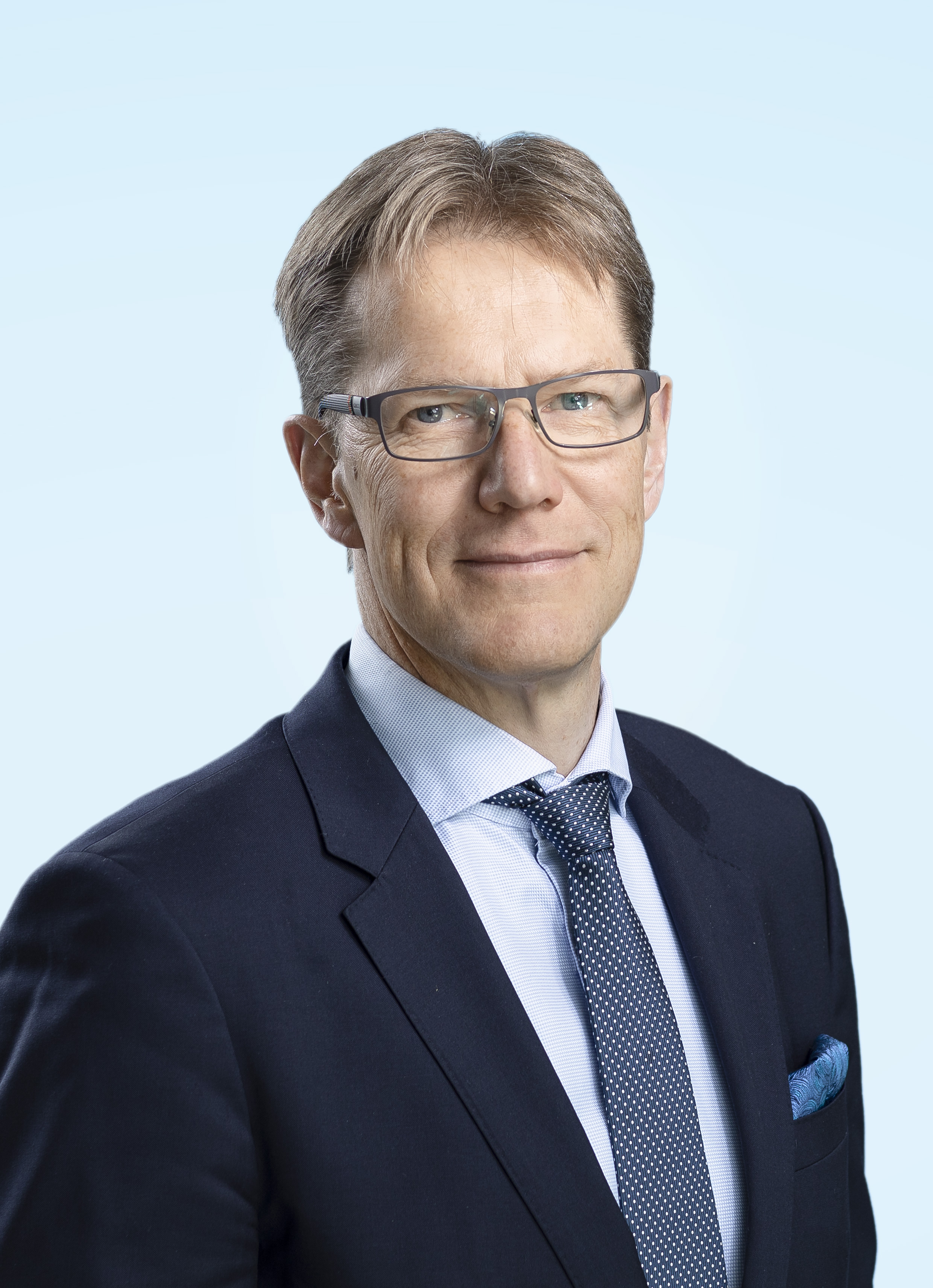 PETRI CASTRéN
Syntynyt 1962
TYÖKOKEMUS:
Kemira Oyj
2013 –			Talousjohtaja

				Nokia Siemens Networks,2008 – 2013		Head of Corporate Finance (Group Treasurer)2007 – 2008		Head of Corporate Development
				Nokia Oyj2006 – 2007		Vice President, Nokia NSN negotiation team lead and Head of Transition program				Nokia Networks
2005 – 2006 		Vice President, Managed Services Engagement Team

				Nokia Oyj
1999 – 2005		VP & Head of Mergers & Acquisitions Finland
KOULUTUS:
1988 Helsingin Yliopisto, Oikeustieteen maisteri (OTM) 
1996 University of Connecticut, Executive MBA Program, Master of Business Administration, Stamford, CT, USA